Righteous Goal Setting
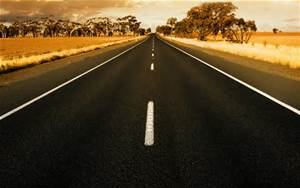 Keep your head 
and your heart in the right 
direction and you’ll never have to
 worry about your feet.
Ephesians 4:17-24
INTRODUCTION
Righteousness (Right-wise-ness)
Right = Correct, true, just, good, fair, proper, etc.
Wise = Way, manner
Ness = Denoting action, quality or state
INTRODUCTION
Righteousness (Right-wise-ness)
Right = Correct, true, just, good, fair, proper, etc.
Wise = Way, manner
Ness = Denoting action, quality or state
OT/NT
The most common OT word lit. means “straight”
The most common NT word lit. means “equal”
INTRODUCTION
Righteousness (Right-wise-ness)
Right = Correct, true, just, good, fair, proper, etc.
Wise = Way, manner
Ness = Denoting action, quality or state
OT/NT
The most common OT word lit. means “straight”
The most common NT word lit. means “equal”
“Just” & “Righteous” are identical in both OT/NT
Translated both ways – Nehemiah 9:8, 33
God is righteous
The most basic statement for today’s lesson
God is righteous
The most basic statement for today’s lesson
His very name is Righteousness – Jeremiah 23:5-6
His nature is righteous – Psalm 48:10
God is righteous
The most basic statement for today’s lesson
His very name is Righteousness – Jeremiah 23:5-6
His nature is righteous – Psalm 48:10
He is just in all His judgments
He is fair in all His dealings
God is righteous
The most basic statement for today’s lesson
His very name is Righteousness – Jeremiah 23:5-6
His nature is righteous – Psalm 48:10
He is just in all His judgments
He is fair in all His dealings
There is no favoritism (partiality) – Acts 10:34, etc.
Though some may take longer than others (by our standards), all judgments are righteous (Deut. 32:4)
God is righteous
The most basic statement for today’s lesson
His very name is Righteousness – Jeremiah 23:5-6
His nature is righteous – Psalm 48:10
He is just in all His judgments
He is fair in all His dealings
There is no favoritism (partiality) – Acts 10:34, etc.
Though some may take longer than others (by our standards), all judgments are righteous (Deut. 32:4)
Psalm 119:137
God is righteous
The Father
John 17:25 – Jesus speaking
All general statements about God may be used
God is righteous
The Father
John 17:25 – Jesus speaking
All general statements about God may be used
The Son
Isaiah 53:11 – Messianic prophecy
John 14:30b – The ruler of this world…
God is righteous
The Father
John 17:25 – Jesus speaking
All general statements about God may be used
The Son
Isaiah 53:11 – Messianic prophecy
John 14:30b – The ruler of this world…
The Holy Spirit
Romans 8:9-11 – us
John 16:8 – convict the world
God wants us to be righteous
Matthew 6:33 – Seek first
Above/Instead of worries, cares, anxiety
Matthew 5-7 – Beatitudes/Sermon on the mount
Colossians 3:2-4 – “things above”
God wants us to be righteous
Matthew 6:33 – Seek first
Above/Instead of worries, cares, anxiety
Matthew 5-7 – Beatitudes/Sermon on the mount
Colossians 3:2-4 – “things above”
Psalm 1 – 
The very first Psalm
Contrasted with the way of the wicked
God wants us to be righteous
Matthew 6:33 – Seek first
Above/Instead of worries, cares, anxiety
Matthew 5-7 – Beatitudes/Sermon on the mount
Colossians 3:2-4 – “things above”
Psalm 1 – 
The very first Psalm
Contrasted with the way of the wicked
Micah 6:6-8
Isaiah 56:1; Jeremiah 22:3
Setting righteous goals
Prayer
Is it something you can pray about; ask God to help you with?
Example: work to pay off bills; not win Lotto
Setting righteous goals
Prayer
Is it something you can pray about; ask God to help you with?
Example: work to pay off bills; not win Lotto
Enthusiasm
Example: Daily Bible reading
Maybe not: Missionary to Fiji (yet)
Setting righteous goals
Prayer
Is it something you can pray about; ask God to help you with?
Example: work to pay off bills; not win Lotto
Enthusiasm
Example: Daily Bible reading
Maybe not: Missionary to Fiji (yet)
Growth
Will it bring about spiritual growth?
If not, why not?
CONCLUSION
At the end of the year, many look back and think about their triumphs and their failures
At the beginning of the year, many are thinking about what they may do better
So, we set goals for ourselves
Let’s set goals that are God centered
With His help, we will glorify Him, grow spiritually, and help others
Are YOU a Christian?
Hear
Believe
Repent
Confess
Be Baptized
Continue Faithfully
Romans 10:17
Mark 16:16
Acts 2:38
Acts 22:16
Mark 16:16
Hebrews 10:38